Inovasi dalam meningkatkan profesionalisme guru
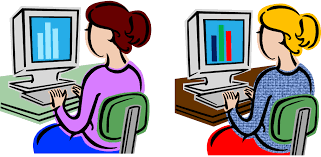 Noni Agustina
Profesionalisme guru
Kualitas pendidikan Indonesia
Profesi 
Bidang pekerjaan yang  dilandasi dengan keahlian/keterampilan/kompetensi
Pendidikan akademis atau pelatihan
Kriteria Profesi:
Kode etik
Klien tetap
Pengakuan masyarakat
Profesional
Orang yang memiliki keahlian/keterampilan/kompetensi
Profesionalisme
Komitmen anggota profesi dalam melakukan pekerjaannya
Karakteristik Guru Profesional dalam Menghadapi dunia global
Keterampilan dasar
Keterampilan khusus
Menguasai keterampilan komputer
Menguasai keterampilan berkomunikasi bahasa asing
Menguasai manjerial dan kepemimpinan
Tujuan pengembangan atau peningkatan profesionalisme guru
Meningkatkan kompetensi guru
Meningkatkan komitmen guru
Meningkatkan citra dan martabat profesi guru
Menunjang pengembangan karir
Cara meningkatkan profesionalisme guru
Manajemen guru di lembaga formal
Rekrutmen dan pemberdayaan guru
	a. peningkatan kesejahteraan guru
	b. pegembangan karir guru
In house training
Magang
 Pelatihan
Pendidikan lanjut
Kompetensi Guru
Mutu pendidikan
Kompetensi Guru
Pengertian kompetensi
Kompetensi: kemampuan/kecakapan

Kompetensi guru
Kemampuan yang harus dimiliki oleh guru dalam proses belajar dan mengajar  untuk mencapai sebuah tujuan
Kompetensi Guru
PP No.19 Tahun 2005
Kompetensi pedagogik
Kompetensi kepribadian
Kompetensi profesional
Kompetensi sosial
Kompetensi Pedagogik
Kemampuan dalam mengelola pembelajaran peserta didik, merancang dan melaksanakan pembelajaran, dan mengembangkan peserta didik.
Kompetensi Kepribadian
Kecakapan pribadi yang mantap dan stabil, dewasa, arif, berwibawa, teladan bagi peserta didik, berakhlak mulia, bijaksana, demokratis.
Guru sebagai model/panutan
Kompetensi Profesional
Kemampuan dalam menguasai bidang ilmu pengetahuan, teknologi, seni dan budaya.
 menguasai landasan pendidikan seperti tujuan pendidikan nasional dan pembelajaran
memahami keilmuan seperti materi ajar
 mengaplikasikan berbagai metodologi dan strategi pembelajaran
 menyusun program pembelaaran
 merancang media pembelajaran
Kompetensi Sosial
Kemampuan dalam berkomunikasi dan berinteraksi dengan rekan kerja,  orang tua dan peserta didik.
DAFTAR PUSTAKA
Priansa, Donni Juni. 2014.Kinerja dan profesionalisme  guru. Bandung: Alfabeta

Zahro, Aminatul. 2015. Membangun kualitas pembelajaran melalui dimensi profesionalisme  guru. Bandung: Yrama Widya